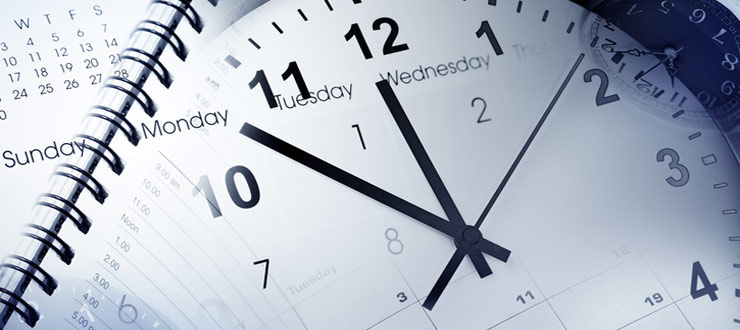 Redeeming The Time
“See then that you walk circumspectly, not as fools but as wise, redeeming the time, because the days are evil” (Ephesians 5:15-16, NKJV).

Translated from the Greek word exagorazo.
“to buy up, ransom; to rescue from loss” (Strong’s)
“buying up the opportunity; i.e., making the most of every opportunity, turning each to the best advantage since none can be recalled if missed” (Vine’s) 
“making the most of your time” (NASB)
“making the best use of the time” (ESV)
The Christian’s Work Ethic
“I must work the works of Him who sent Me while it is day; the night is coming when no one can work” (John 9:4). 
Nehemiah inspired the Jews to rebuild the walls of Jerusalem (Neh. 2:18; 4:6). 
“Whatever your hand finds to do, do it with your might…” (Eccl. 9:10).
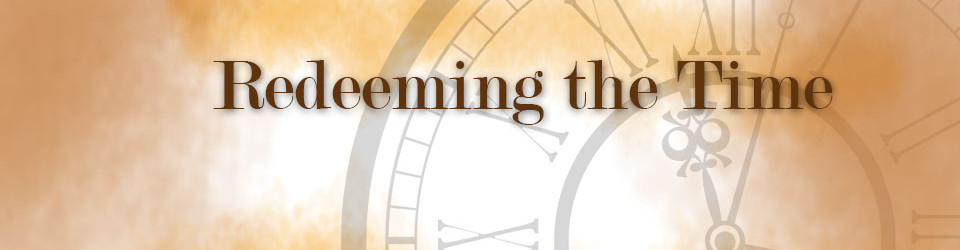 1. Misplaced Priorities
God is our first priority.
Ex. 20:2-3; Matt. 6:33
The needs of others.
Spouse – Col. 3:18-19
Family – Col. 3:20-21
Brethren – Rom. 12:10
All people – Gal. 6:10
Our needs.
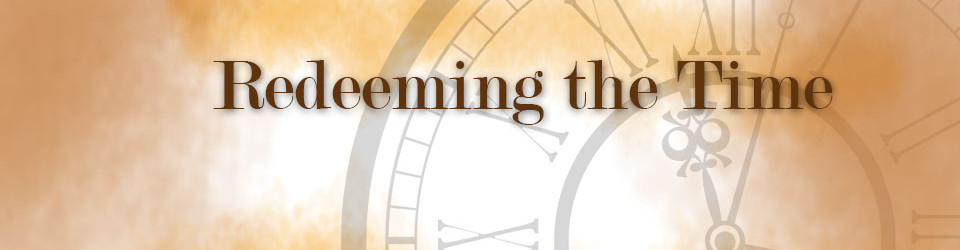 2. Laziness
The bitter fruits of laziness.
Bad reputation, waste, great need – Prov. 24:30-34
Frustration to self – 13:4
Irritation to others – 10:26
We are to go to the self-motivated and self-disciplined ant to gain wisdom.
Prov. 6:6-8
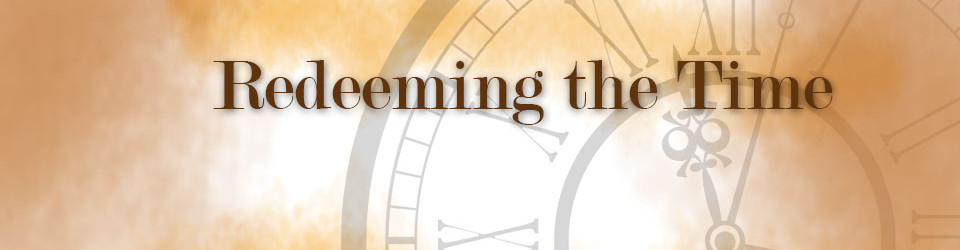 2. Laziness
We are to find joy and fulfillment in our labors (Eccl. 5:12).
We are to be motivated by zeal to do and to be our best (Rom. 12:11; Titus 2:14).
We must bear fruit (John 15:1-8), not offer excuses (Prov. 20:4; 22:13).
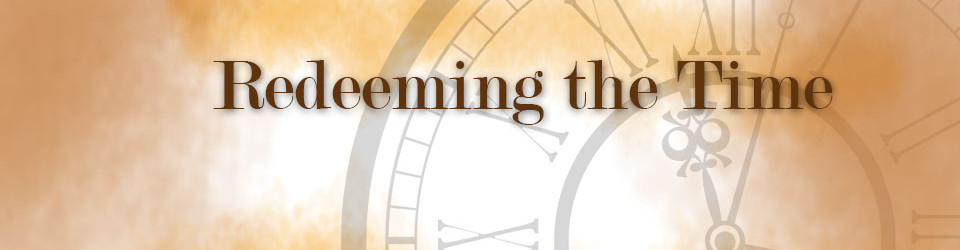 3. Procrastination
The practice of putting off until later the things we need to do or intend to do.

Procrastination renders us shamefully unprepared (Heb. 5:12-14).
The brevity and uncertainty of life argues against procrastination (James 4:13-17).
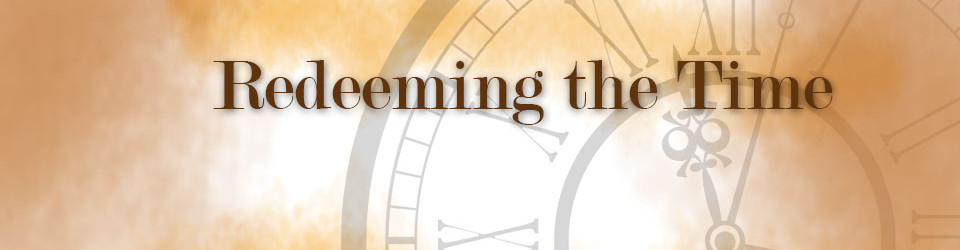 4. Not Looking For Opportunities
The English word “opportunity” comes from a Latin word meaning “toward the port,” suggesting that a ship take advantage of the wind and tide to arrive safely at harbor.
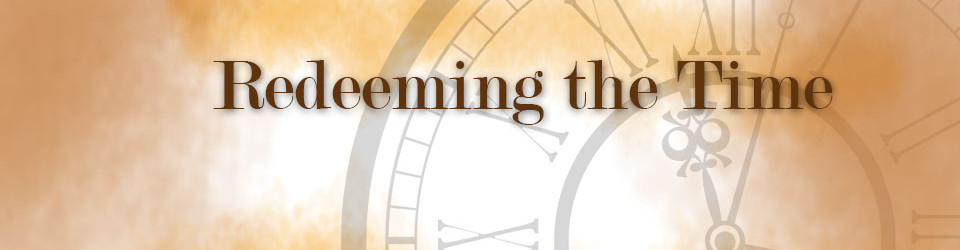 4. Not Looking For Opportunities
“walk circumspectly” (Eph. 5:15 - KJV, NKJV) 
“be careful how you walk” (NASB)

akriboos - “exactly, accurately, diligently” (Thayer). 
Same word used by Herod to tell the wise men to “go and search carefully” (Matt. 2:8).
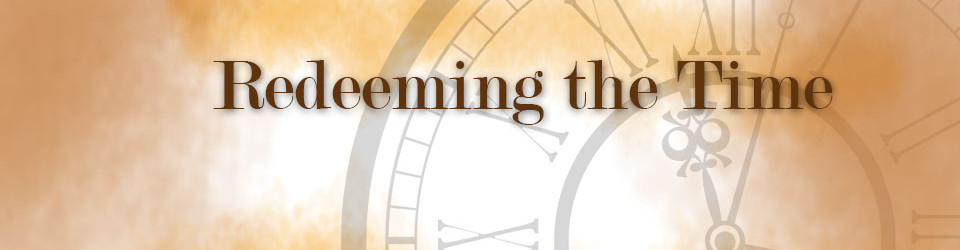 4. Not Looking For Opportunities
We are to look and see the opportunities that exist around us: “lift up your eyes and look at the fields, for they are already white for harvest!” (John 4:35). 
Paul prayed for opportunities (Col. 4:3).
Paul changed his plans because opportunities presented themselves (1 Cor. 16:8-9).
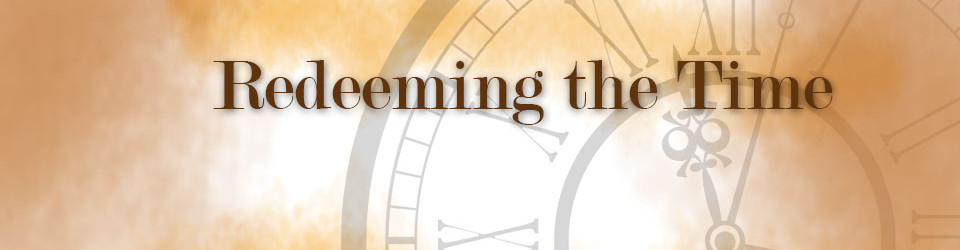 5. Worry
Worry is a thief that robs us of several important things, including our time. 

We are to live in the day (Matt. 6:33-34).
We are to live by faith (Heb. 13:5-6).
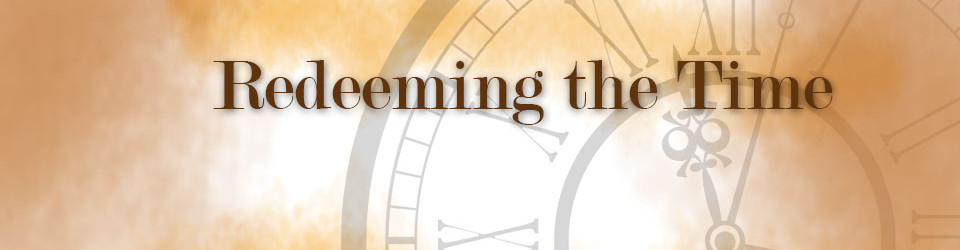 Biblical Principles of Time Management
Get our priorities straight.
Be zealous, not lazy.
Do it now, not later.
Look for and make opportunities.
Don’t waste time worrying.
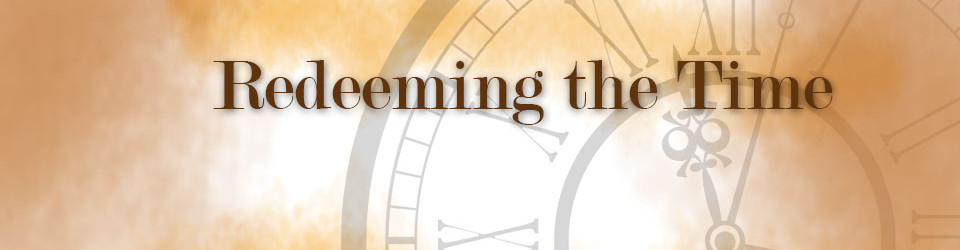